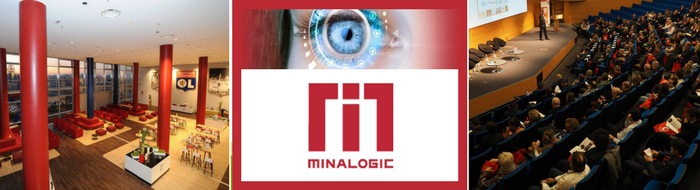 La Journée Annuelledu pôle Minalogic
Devenez partenaire !
Le grand rendez-vous annuel de Minalogic, rassemblant les acteurs de l’écosystème du numérique autour des success-stories des adhérents et des retombées concrètes de l’action du pôle.


Les objectifs : 
Valoriser les réussites et success-stories de Minalogic
Mettre en visibilité la richesse de l’écosystème
Proposer un événement de networking dans la convivialité

Un rendez-vous à ne rater sous aucun prétexte !
La Journée annuelle de Minalogic
Les atouts de l’événement :
L’événement de Minalogic qui rassemble le plus grand nombre de participants, issus de l’écosystème régional du numérique.
Une illustration concrète des actions du pôle grâce au showroom des produits issus des projets de R&D de nos adhérents.
Une occasion unique de networking dans un format convivial.

Les participants (250 à 300 personnes attendues) :
Adhérents & prospects de Minalogic : 
industriels (PME & grands comptes), académiques
dirigeants, responsables R&D, marketing, commercial, business développement…
Partenaires : pôles et clusters, organismes de soutien aux entreprises...
Représentants de l’Etat et des collectivités territoriales
Journalistes…
Devenez partenaire !
Pourquoi devenir partenaire de la journée ?
Pour communiquer et développer votre notoriété auprès des acteurs du numérique en Auvergne-Rhône-Alpes.

Pour afficher votre investissement et votre implication dans le développement de la filière numérique.

Et plus largement, pour jouer un rôle dans le développement économique régional, en soutenant l’innovation, la croissance et la création d’entreprises et d’emplois.
Les offres de sponsoring
Minalogic, l’organisateur de la journée
Le pôle de compétitivité des technologies du numériqueen Auvergne-Rhône-Alpes

Domaines d’activité stratégiques :


Marchés applicatifs :




Les chiffres-clés :
400 adhérents, dont 350 entreprises
586 projets de R&D labellisés et financés, pour un budget de 2,2 Mds €
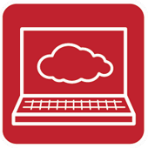 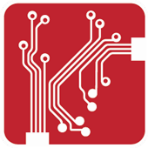 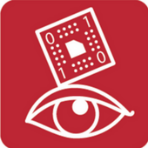 Micro/nano/électronique
Photonique
Logiciel
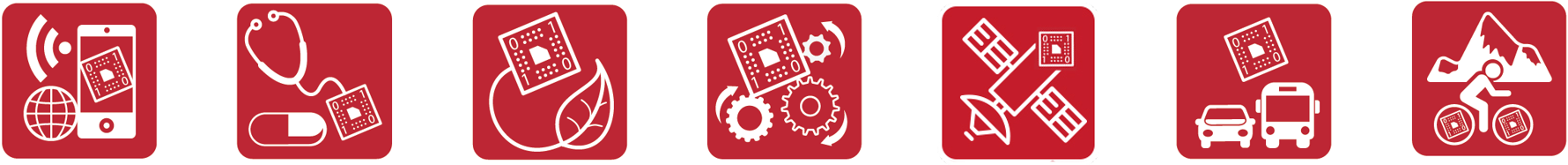 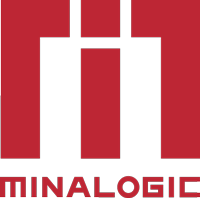 Vous êtes intéressé ?
Votre contact :
Nathalie Gibert, chargée de communication
Tél. : 04 28 07 01 75 - 07 76 01 52 08
nathalie.gibert@minalogic.com